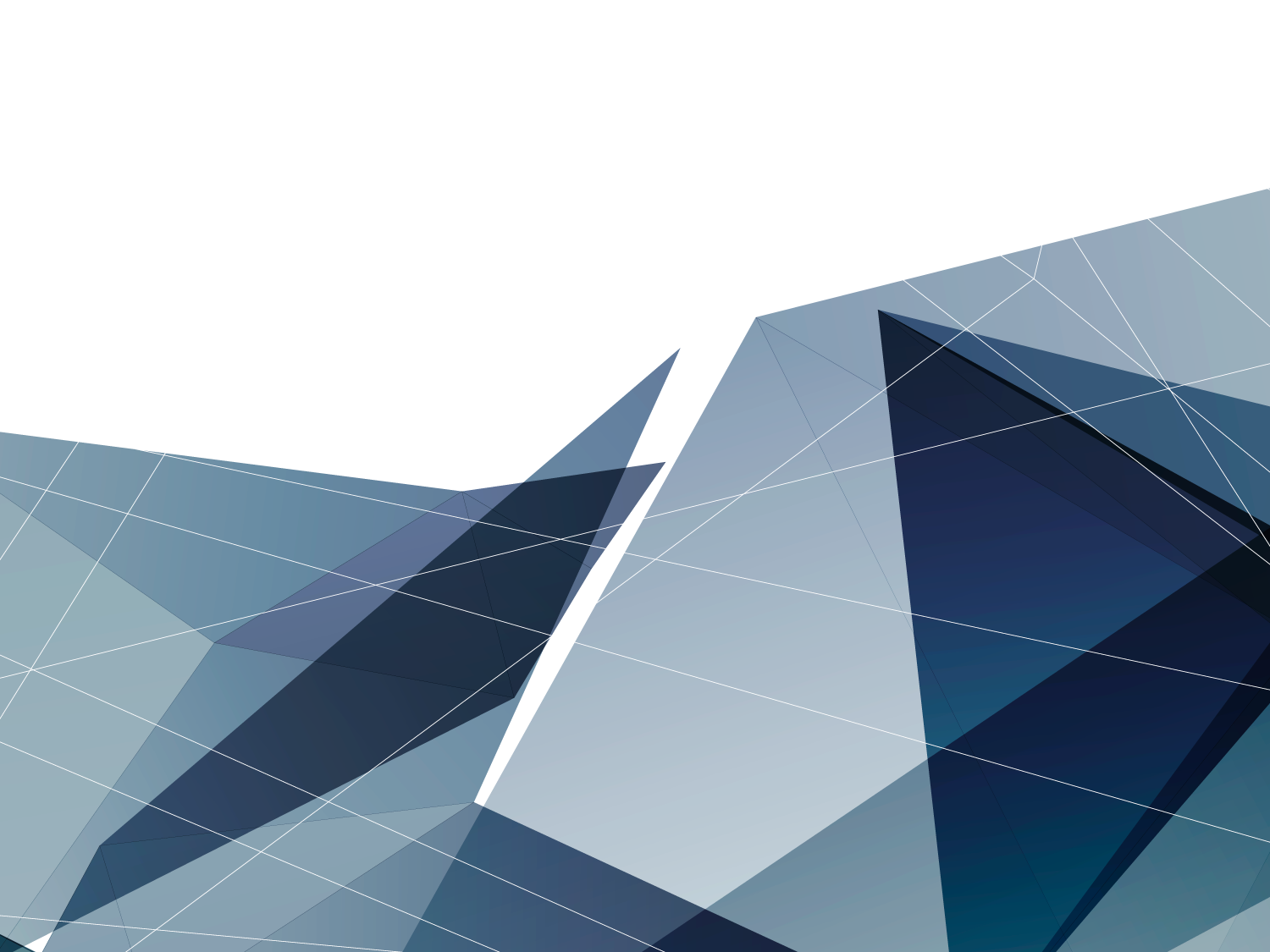 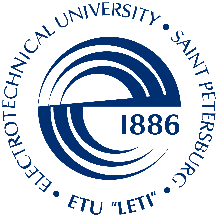 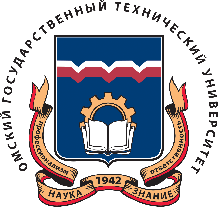 Лекция 4
Модели распространения информации
к.т. н., доцент, Омский Государственный технический университет
Бадрызлов Владимир Александрович
Бадрызлов Владимир Александрович
1
Понятие социальной сети
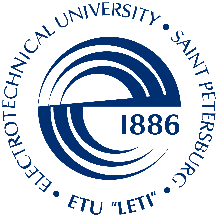 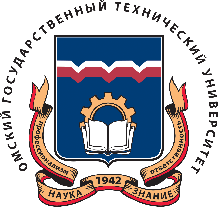 Размер социальных сетей

Численность наиболее популярных социальных сетей в 2021 году:
Facebook – более 2,8  млрд. пользователей;
YouTube – более 2 млрд. пользователей;
ВКонтакте – более 70 млн. пользователей;
Twitter – более 140 млн. пользователей;
Одноклассники – более 70 млн. пользователей.
Социальными сетями в последние годы называют части Интернет, обеспечивающие социальное взаимодействие участников,
 в основном – общение. 


Сегодня через социальные сети может оказываться влияние на участников сети и сети становятся объектом пристального изучения специалистов разного профиля
Бадрызлов Владимир Александрович
2
Преимущества социальной сети
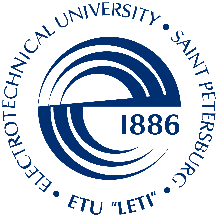 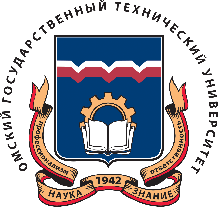 У участников социальных сетей появляются преимущества:
получение информации от других участников сети;
верификация идей через участие во взаимодействии посредством социальной сети;
социальная выгода от контактов (сопричастность, самоидентификация, социальное отождествление и др.);
отдых и времяпровождение.
Бадрызлов Владимир Александрович
3
Преимущества социальной сети
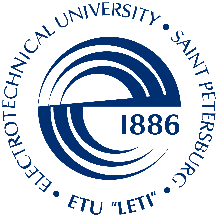 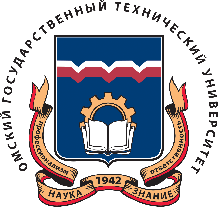 В экономике социальные сети применимы при решении ряда актуальных задач, например, в следующих областях:
   - электронная коммерция;
   - рекламная деятельность;
   - маркетинг;
   - бизнес-коммуникации.
Бадрызлов Владимир Александрович
4
Преимущества социальной сети
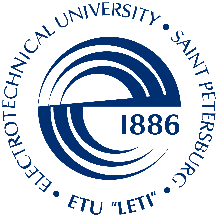 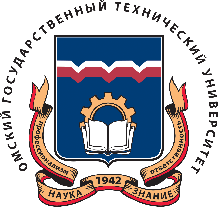 Важное проявление социальной сети - сетевой эффект (рост потребительской ценности сети по мере роста числа узлов и пользователей сети). Используя большую численность пользователей, производители или провайдеры подключаются к этой сети и предоставляют дополнительные товары, услуги, рекламные продукты.
Бадрызлов Владимир Александрович
5
Распространение информации
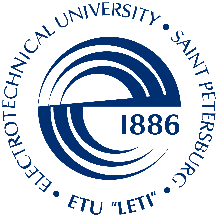 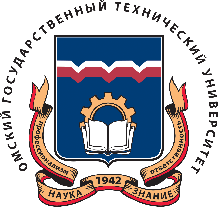 Для исследования процессов распространения информации в социальных сетях возможны, по крайней мере два варианта:

1. Эпидемиологические модели (SIR, SIRS и др.)  -  им посвящена отдельная лекция нашего курса.

2. Модель диффузии инноваций Фрэнка Басса.
Модель предложена в работе: Bass F.M.   A New Product Growth Model For Consumer Durables // Management Science. – 1969. – № 15. – С. 215–227.
Бадрызлов Владимир Александрович
6
Модель диффузии инноваций
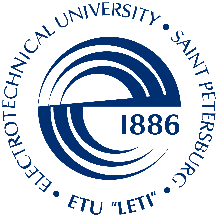 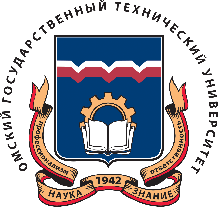 Описание модели и цель ее построения.
Модель построена для прогнозирования количества покупателей, которые могут приобрести новый продукт (инновация), выводимый на рынок. Но чтобы купить продукт, покупатель должен получить информацию о нем.
Есть два пути:
Получить информацию через обычные средства информации – телевидение, радио, рекламные проспекты и др. Степень влияния этих средств на потенциальных покупателей невелика, полученная информация не приводит к покупке.
 Получить информацию от тех, кто уже воспользовался продуктом. В этом случае степень влияния на совершение покупки во много раз  больше.
Важно: под инновацией понимается выведение на рынок принципиально нового продукта,
 в первый момент времени о котором никто не знает.
Бадрызлов Владимир Александрович
7
Модель диффузии инноваций
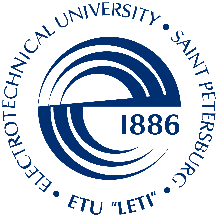 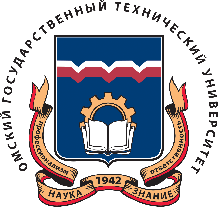 Описание модели и цель ее построения.
У продукта есть некоторая целевая аудитория.

Вопросы:
 За какое время вся целевая аудитория получит информацию о продукте?
Определить, какой процент участников социальной сети будет охвачен информационным влиянием за установленное время?
Эффективность распространения рекламы - необходимо соотнести средства, затраченные на рекламу с охватом той аудитории, на которую она была рассчитана.
Бадрызлов Владимир Александрович
8
Модель диффузии инноваций
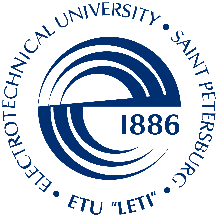 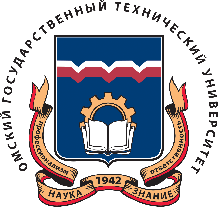 Классическая модель диффузии инноваций по Ф. Бассу.
Математическая модель диффузии инноваций имеет вид:
nt – количество принявших инновацию в момент времени t;
M – потенциал рынка;
Nt – суммарное количество принявших инновацию в момент времени t;
p– коэффициент внешнего влияния;
q– коэффициент внутреннего влияния.
Бадрызлов Владимир Александрович
9
Модель диффузии инноваций
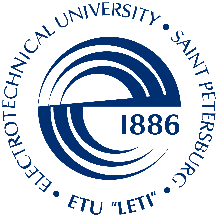 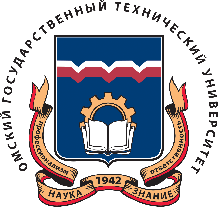 Классическая модель диффузии инноваций по Ф. Бассу.
С использованием введенных обозначений для каждого момента времени  можно определить суммарное число принявших инновацию с момента распространения инновации, включая этот момент:
Число принявших инновации в момент времени t определяется в виде:
Бадрызлов Владимир Александрович
10
Модель диффузии инноваций
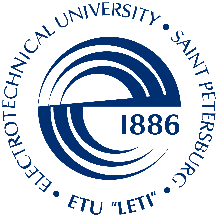 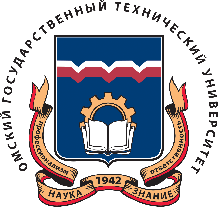 По аналогии с диффузией инноваций можно построить модель вовлечения пользователей сети Интернет в работу социальной сети. Соответствие терминов модели диффузии инноваций по Бассу и модели вовлечения пользователей в социальную сеть представлено в таблице.
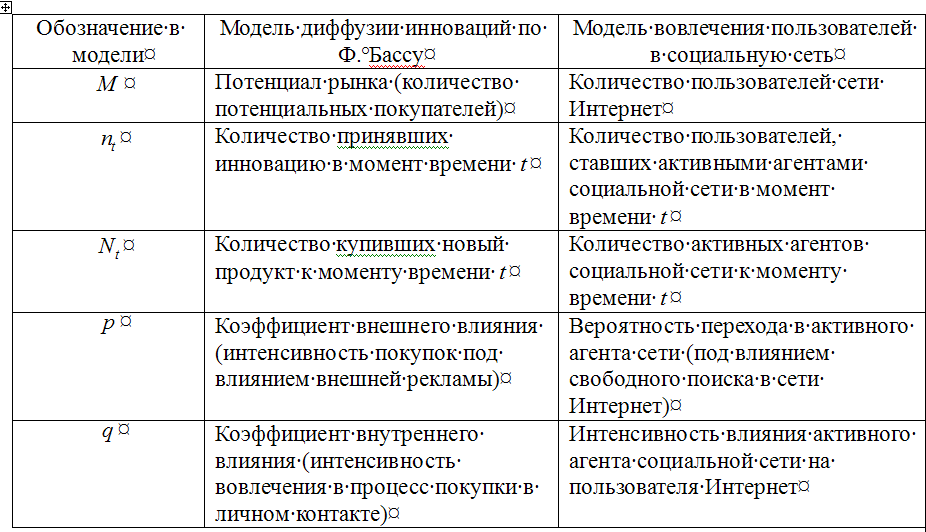 Бадрызлов Владимир Александрович
11
Модель диффузии инноваций
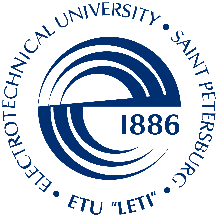 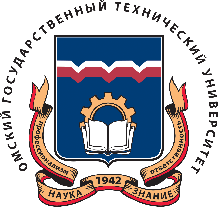 Модель диффузии инноваций для социальной сети.
Cделан ряд предположений и введена соответствующая терминология. Агенты (пользователи Интернет) могут становиться участниками социальной сети. У агента есть два состояния: FREE (свободен от влияния социальной сети) и INVOLVED (вовлечен в активную работу сети).
Переход из состояния FREE в INVOLVED совершается с вероятностью Probability_of_transition, равной, например, 0,015. Этот переход определяется только внутренними установками пользователя Интернет.

Возможен переход из состояния FREE в состояние INVOLVED под влиянием воздействия активных агентов сети.
Введена интенсивность влияния активного агента социальной сети на пользователя Интернет (параметр модели Influence_level, равный 0,015). Влияние активного агента моделируется путем случайной рассылки сообщения «Be_connected!», под воздействием которого пользователь Интернет переходит из состояния FREE в состояние INVOLVED с вероятностью Influence_level.
Бадрызлов Владимир Александрович
12
Модель диффузии инноваций
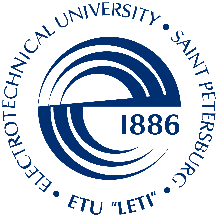 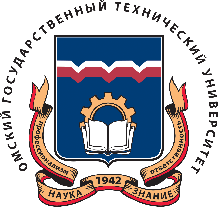 Модель диффузии инноваций для социальной сети.
Агент социальной сети может из состояния INVOLVED вернуться в состояние FREE, потеряв интерес к общению в социальной сети. Период активной работы агента социальной сети определяется параметром Active_period, равном единице модельного времени. В проведенном имитационном эксперименте было задействовано 500 агентов.
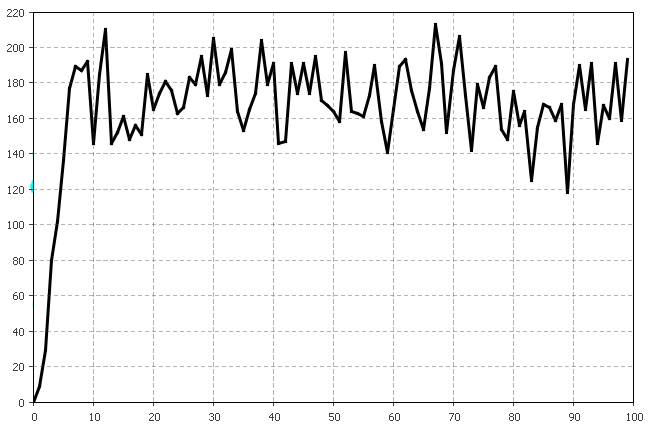 На рисунке – динамика численности агентов социальной сети, получивших информацию и вовлеченных в работу сети по результатам имитационного моделирования.
Бадрызлов Владимир Александрович
13
Модель диффузии инноваций
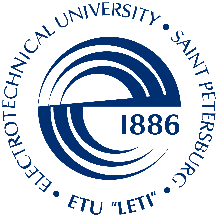 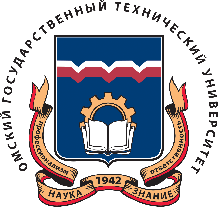 Модель диффузии инноваций для социальной сети.
Экран системы имитационного моделирования  AnyLogic после нескольких шагов времени:не вовлеченные агенты (FREE) – зеленые,
 вовлеченные (INVOLVED) – розовые.
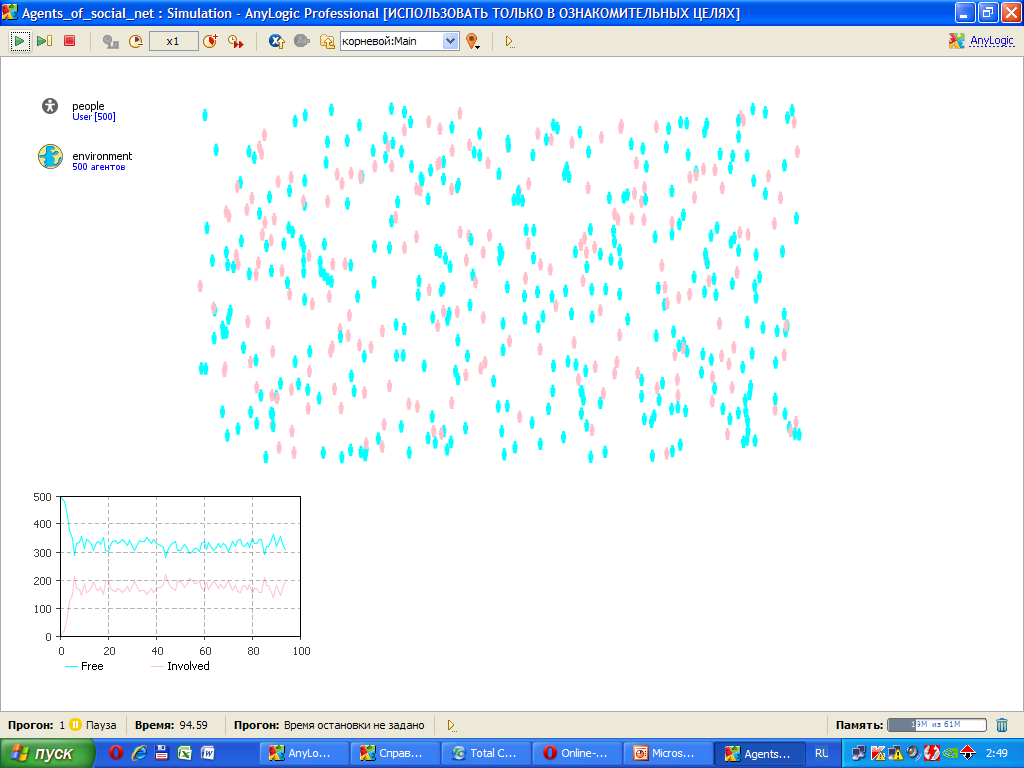 Бадрызлов Владимир Александрович
14
Имитационное моделирование распространения информации
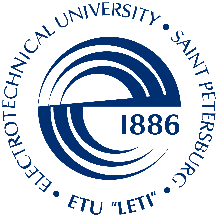 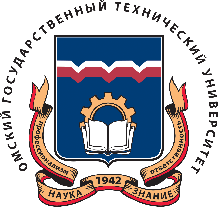 Так как социальная сеть представляется растущим случайным графом, то в отличие от модели диффузии инноваций Ф. Басса, можно рассматривать распространение информации  не на плоскости, а в графе.

Рассмотрим логику такого моделирования.
Бадрызлов Владимир Александрович
15
Имитационное моделирование распространения информации
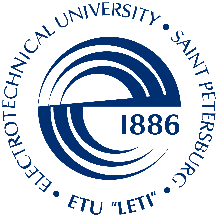 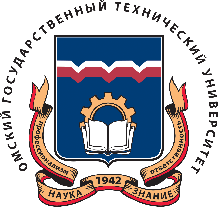 Из внешнего источника данных в момент времени t = 0 в систему имитационного моделирования загружается граф сети. 
В тот же момент времени t = 0 генерируется новая вершина графа 
с единственным ребром приращения. 
В системе имитационного моделирования для присоединения первого приращения выбирается вершина с наибольшей степенью связности.
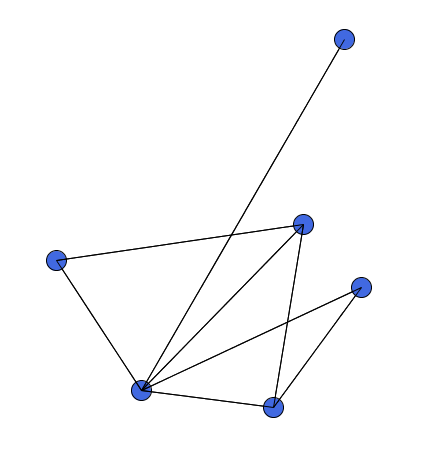 Бадрызлов Владимир Александрович
16
Имитационное моделирование распространения информации
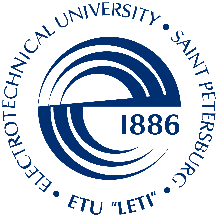 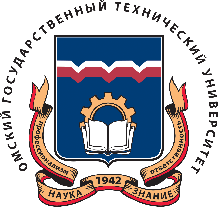 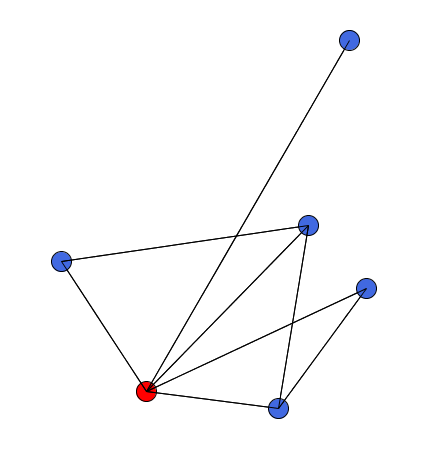 Вершине с максимальной степенью связности  передается сообщение. 

Вершины, получившие сообщение, здесь и далее показаны красным цветом.
Бадрызлов Владимир Александрович
17
Имитационное моделирование распространения информации
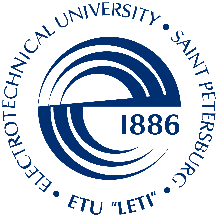 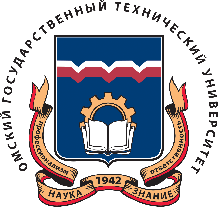 Вершины графа, получившие распространяемую по сети информацию, воспринимают ее и с вероятностью r передают всем вершинам, с которыми они соединены ребрами.
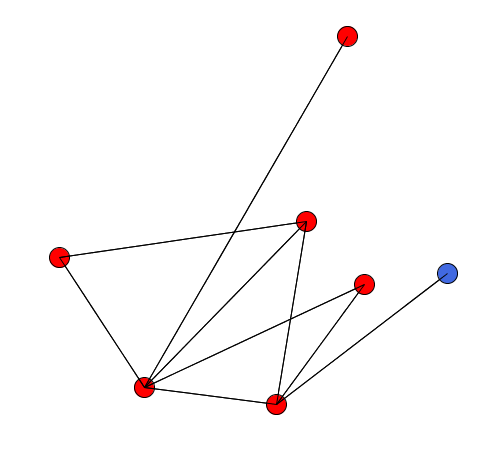 Бадрызлов Владимир Александрович
18
Имитационное моделирование распространения информации
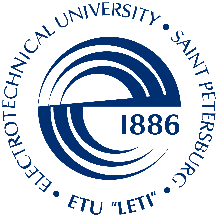 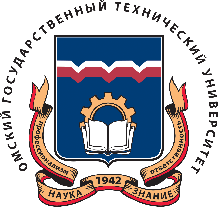 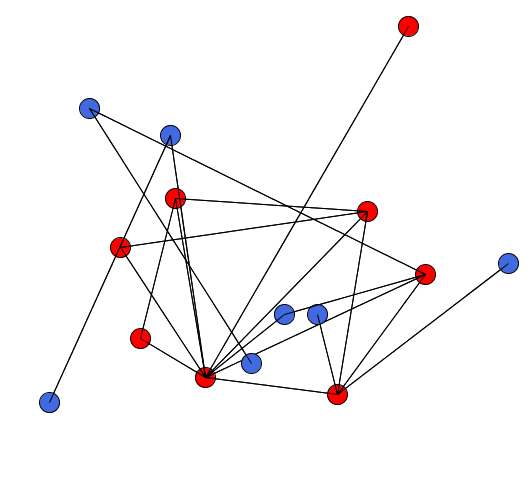 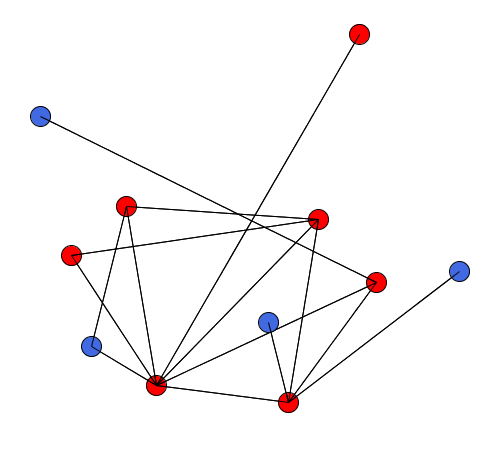 По окончании моделирования проводится подсчет числа вершин, получивших информацию, и определяется процент охвата участников сети распространяемой информацией.
Бадрызлов Владимир Александрович
19
Имитационное моделирование распространения информации
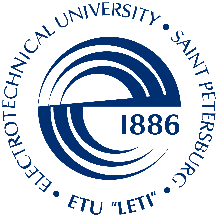 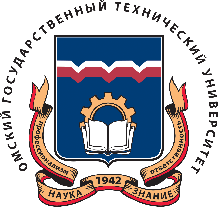 Проведены несколько серий имитационных экспериментов по распространению информации в растущих случайных графах:
Сравниваются малые графы с различными затравками.
Специально построен граф с 1000 вершин.
 Сравниваются случайные графы с НППС, имеющие разные функции предпочтения.
Граф ОмГТУ  (граф подсети пользователей социальной сети «ВКонтакте», указавших ОмГТУ своим местом обучения).
Бадрызлов Владимир Александрович
20
Имитационное моделирование распространения информации
1
2
3
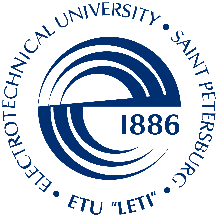 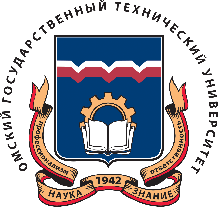 Первая серия экспериментов: сравниваются малые графы с различными затравками.
При генерации графа используются графы-затравки из 5 вершин.
Графы пронумерованы и являются моделями сетей с названиями Сеть 1, Сеть 2, Сеть 3
Бадрызлов Владимир Александрович
21
Имитационное моделирование распространения информации
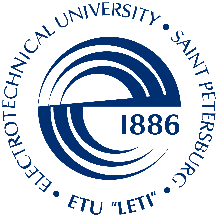 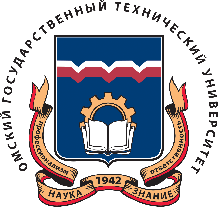 Первая серия экспериментов: сравниваются малые графы с различными затравками.
Результаты: неожиданно, за заданное количество шагов моделирования  и при вероятности передачи сообщения 0,9, Сеть 3 показала наименьший процент охвата участников сети информацией.
Бадрызлов Владимир Александрович
22
Имитационное моделирование распространения информации
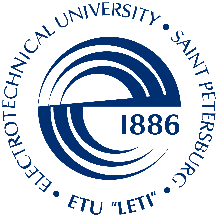 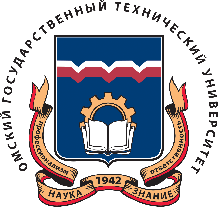 Проблемы:

1. Соотношение модельного и реального времени.
2. Высокосвязная вершина может быть не самой эффективной для распространения информации.
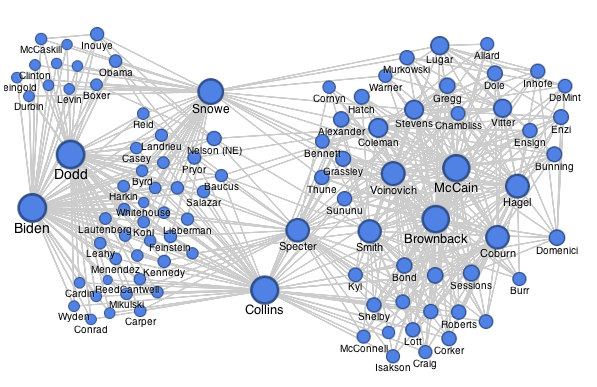 Бадрызлов Владимир Александрович
23
Имитационное моделирование распространения информации
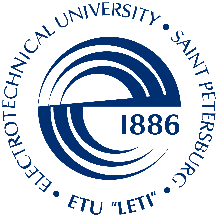 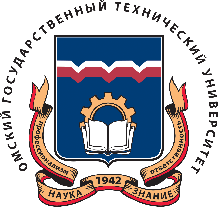 Вторая серия экспериментов: для нее  специально построен граф с 1000 вершин, соединенных 2977 ребрами. По построению это граф с функцией предпочтения f(k) = k и равновероятным числом ребер в приращении от 1 до 5.
Исследование распространения информации в социальной сети производится по следующему алгоритму.
1. Из внешнего источника данных в момент времени t = 0 в систему имитационного моделирования загружается граф сети. 
2. В тот же момент времени t = 0 генерируется новая вершина графа с единственным ребром.
3. Для присоединения ребра этого первого приращения в графе выбирается вершина с максимальной степенью связности. При существовании в графе нескольких вершин с одинаковой максимальной степенью выбирается та вершина, которая в порядке перебора вершин встретилась первой.
Бадрызлов Владимир Александрович
24
Имитационное моделирование распространения информации
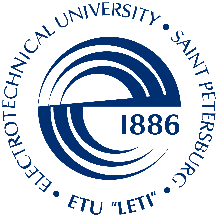 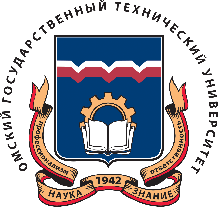 Вторая серия экспериментов: специально построенный граф.
4. Происходит присоединение новой вершины к вершине с максимальной степенью связности и этой вершине передается сообщение. Вершина с максимальной степенью связности становится источником распространения информации и передает ее всем вершинам, с которыми она непосредственно связана.
5. В течение 10 шагов модельного времени на каждом шаге происходят два случайных процесса:
– по правилу генерации случайного графа появляется новая вершина со случайным числом инцидентных ребер, которая этими ребрами соединяется с уже существующими вершинами графа;
– вершины графа, получившие информацию, воспринимают ее и с вероятностью r передают всем вершинам, с которыми они соединены ребрами.
6. По окончании 10 шагов времени подводятся итоги распространения информации.
Бадрызлов Владимир Александрович
25
Имитационное моделирование распространения информации
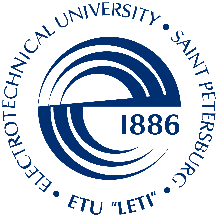 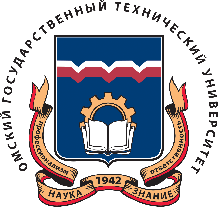 Вторая серия экспериментов: специально построенный граф.
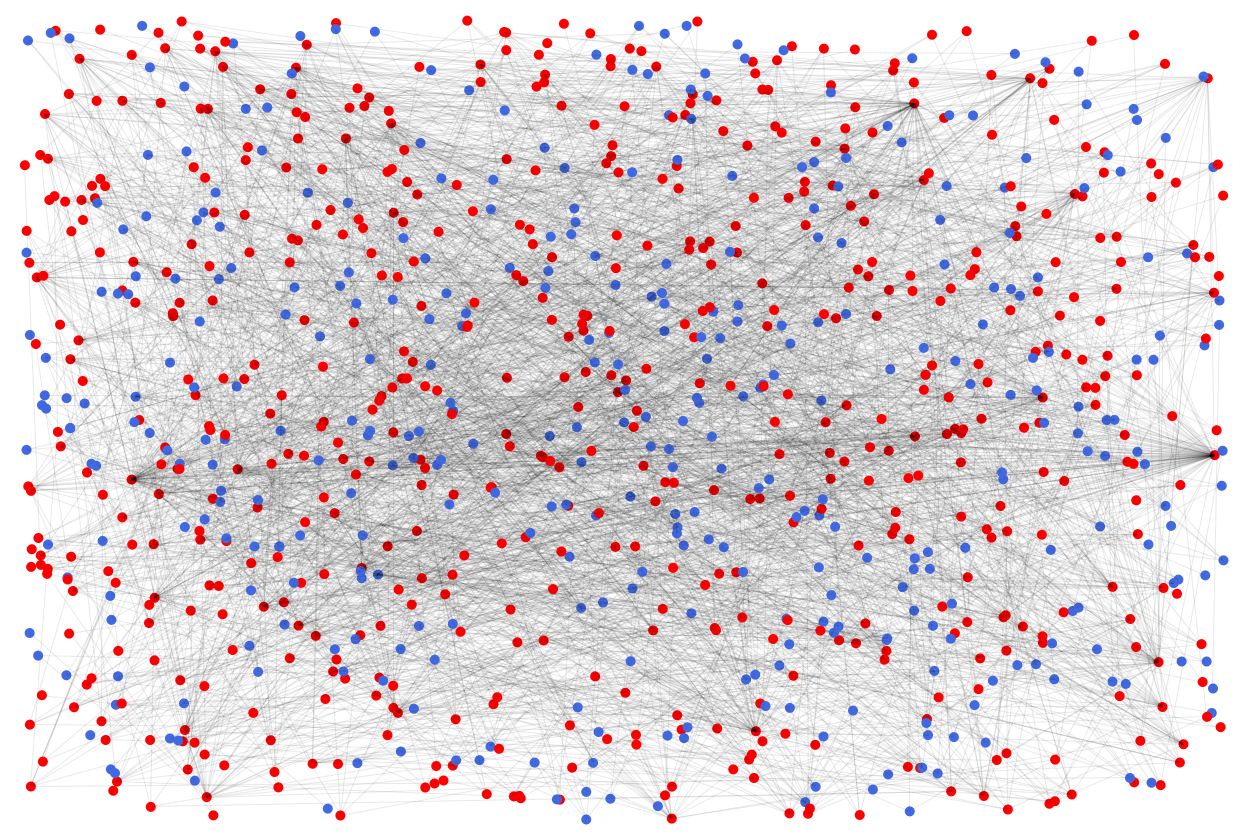 Одна из реализаций экспериментов по запуску информации в сеть, красным выделены вершины, получившие информацию.
Бадрызлов Владимир Александрович
26
Имитационное моделирование распространения информации
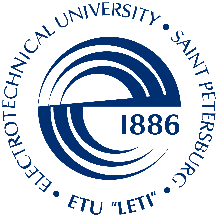 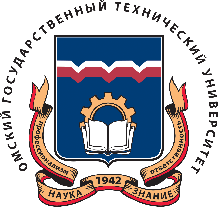 Вторая серия экспериментов: специально построенный граф.
Результаты: чем выше задана вероятность передачи информации по сети, тем выше процент охвата аудитории.
Бадрызлов Владимир Александрович
27
Имитационное моделирование распространения информации
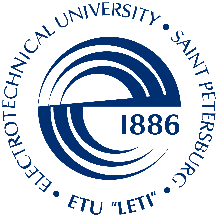 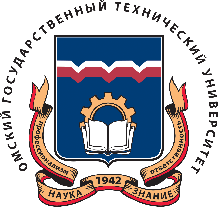 Третья серия экспериментов: выращены графы с НППС, одинаковая численность вершин, одинаковое распределения вероятностей числа ребер в приращении, разные функции предпочтения.
Для исследования выбраны следующие графы:
– граф 1 с функцией предпочтения f(k) = k;
– граф 2 с функцией предпочтения f(k) = kγ, γ = 0,9;
– граф 3 с функцией предпочтения f(k) = kγ, γ = 1,1;
– граф 4 с функцией предпочтения C·ln(k), C = 0,1. 

Граф 1 – модификация графов БА, состоящая в том, что количество ребер в приращении является случайной величиной.
 Графы 2 и 3 с функцией  f(k) = kγ исследуются в работах Krapivsky P.L., Redner S.
Граф 4 имеет функцию предпочтения вершин, соответствующую основному психофизическому закону Вебера-Фехнера, определяющему восприятие человеком звука, света, давления и других раздражителей.
Бадрызлов Владимир Александрович
28
Имитационное моделирование распространения информации
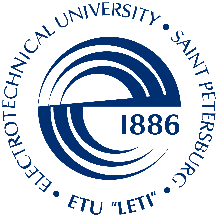 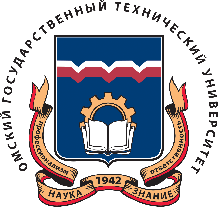 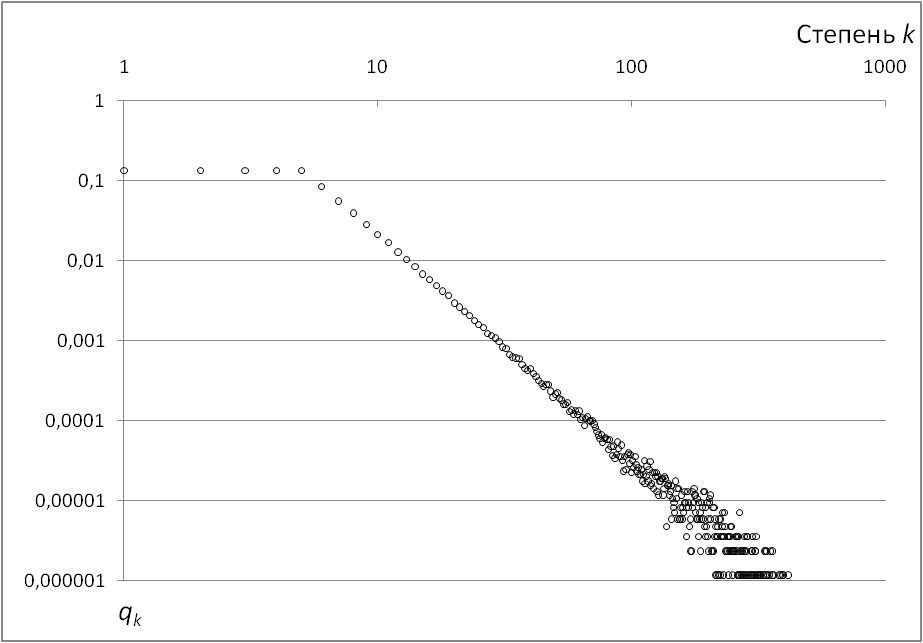 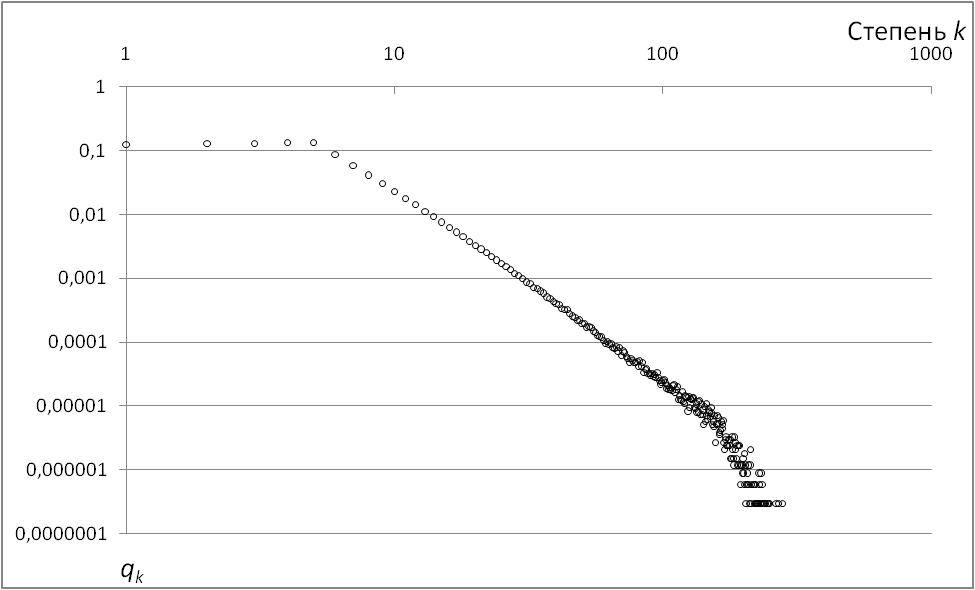 Распределение степеней qk(t) при t = 104 в графе с функцией предпочтения f(k) = kγ, γ = 0,9
Распределение степеней qk(t) при t = 104 в графе с функцией предпочтения f(k) = k
Бадрызлов Владимир Александрович
29
Имитационное моделирование распространения информации
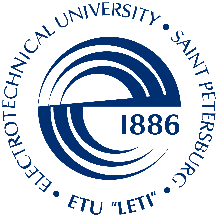 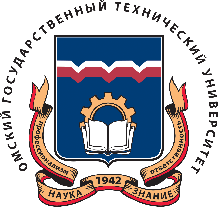 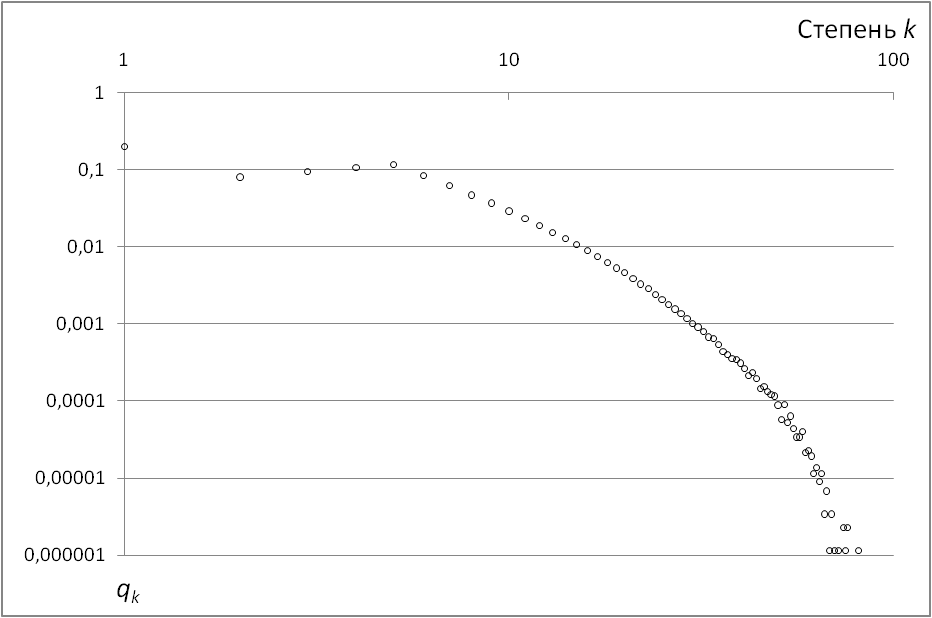 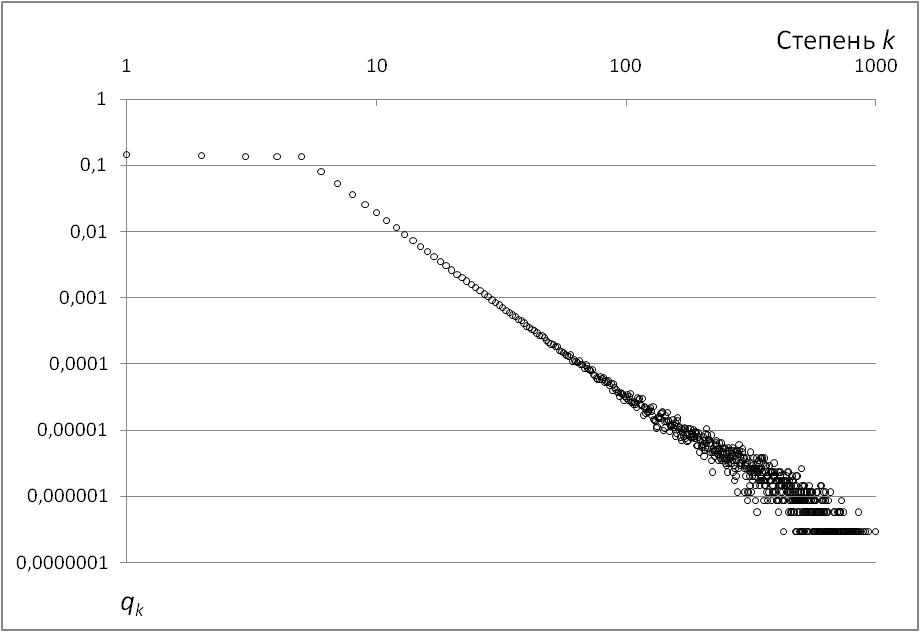 Распределение степеней qk(t) при t = 104 в графе с функцией предпочтения f(k) = kγ, γ = 1,1
Распределение степеней qk(t) при t = 104 в графе с функцией предпочтения C·ln(k), C = 0,1
Бадрызлов Владимир Александрович
30
Имитационное моделирование распространения информации
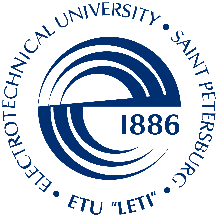 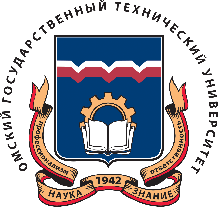 Третья серия экспериментов: графы с НННС, разные функции предпочтения.
Результаты распространения информации:
Бадрызлов Владимир Александрович
31
Имитационное моделирование распространения информации
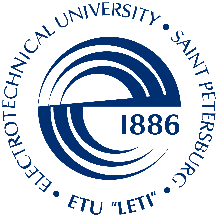 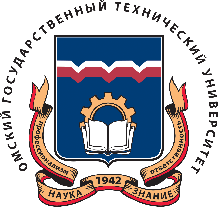 Третья серия экспериментов: графы с НННС, разные функции предпочтения.
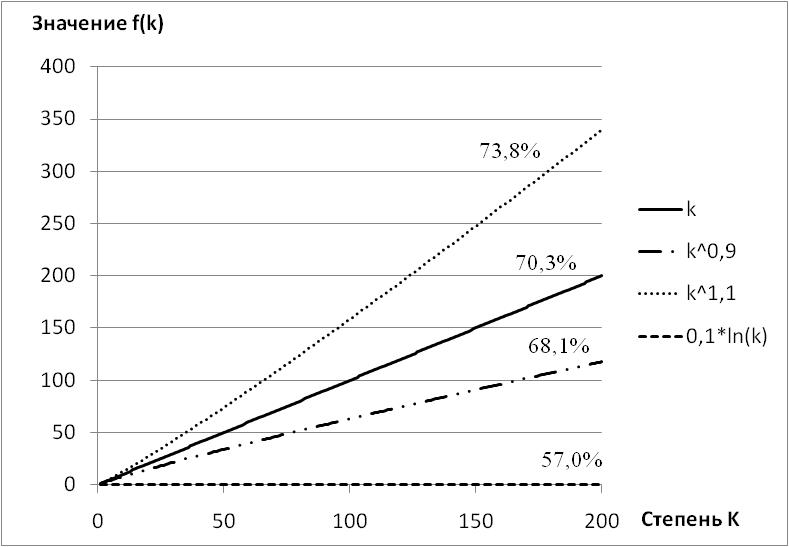 Результаты экспериментов и вывод:

чем «выше» расположен график функции предпочтения вершин графа,  тем быстрее в таком графе распространяется информация.
Бадрызлов Владимир Александрович
32
Имитационное моделирование распространения информации
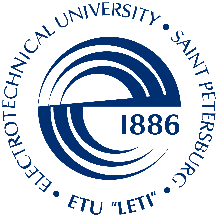 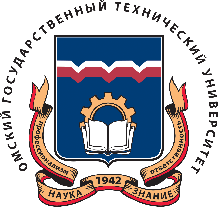 Четвертая серия экспериментов: граф ОмГТУ.
Граф ОмГТУ на момент построения имел 9927 вершин и 35596 ребер, на рисунке - распределение степеней связности вершин этого графа.
Бадрызлов Владимир Александрович
33
Имитационное моделирование распространения информации
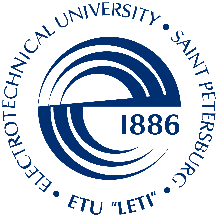 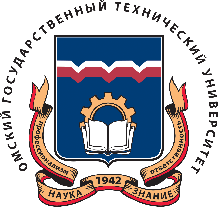 Четвертая серия экспериментов: граф ОмГТУ.
В таблице представлен фрагмент списка степеней связности вершин графа в порядке убывания.
Для экспериментов по распространению информации выбраны вершины, выделенные серым.
В ходе экспериментов через них в граф будет запускаться информация.
Бадрызлов Владимир Александрович
34
Имитационное моделирование распространения информации
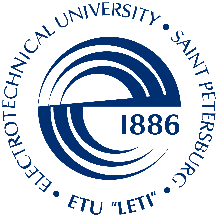 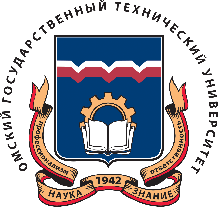 Четвертая серия экспериментов: граф ОмГТУ.
Результаты исследования процесса  распространения информации в графе ОмГТУ:
Бадрызлов Владимир Александрович
35
Моделирование распространения информации
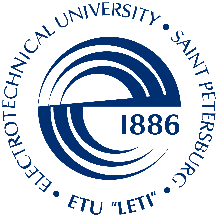 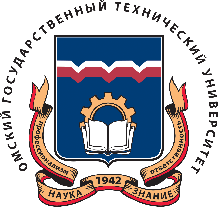 Выводы:
Кроме хорошо известных эпидемиологических моделей распространения информации, которым посвящена отдельная лекция, можно использовать модель диффузии инноваций Ф. Басса.
Терминология модели Ф. Басса легко адаптируется к терминам социальных сетей.
Продуктивный путь моделирования распространения информации – агентный подход, реализованный, например, в системе моделирования AnyLogic.
Для исследования процессов распространения информации удобна схема, используемая в вирусном маркетинге – в сеть запускается сообщение, а участники сети, если им понравилось сообщение, передают его своим друзьям в сети далее.
С использованием схемы вирусного маркетинга выполнено исследование процессов распространения информации в различных графах.
Бадрызлов Владимир Александрович
36
Моделирование распространения информации
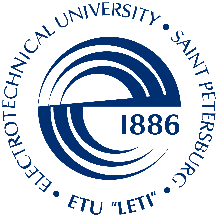 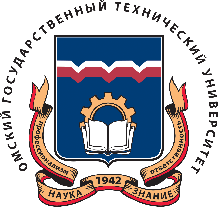 Выводы:
Очевидно, что степень связности вершины – важный показатель для выбора вершины в качестве источника распространения информации, но имитационные эксперименты показали, что это не всегда так. Важны показатели центральности вершины, рассматриваемые в нашем курсе.
Существует ряд открытых вопросов, например,  на основании чего в модели задавать вероятности передачи информации, как связать реальную сеть с нашей моделью.
Возможна ли разработка аналитических методов, позволяющих описать процессы распространения информации в рассмотренных моделях.
Бадрызлов Владимир Александрович
37